Fülemüle tehetségkutató verseny„Én így tanítanám az informatikát.”
Közösségi portálok használata
Ferenczy Balázs
Felkészítő tanár: Horváth János
Deák Ferenc Közgazdasági És Informatikai Szakközépiskola
9022, Győr, Bisinger sétány 32.
Tananyag: Közösségi portálok használata

Az óra célja: a közösségi portálok biztonságos használatának megismertetése

Feladatok: 
közösségi portálok megismerése;
regisztrálás a közösségi portálon
adatok felvitele (személyes adatvédelem)
keresés a közösségi portálon
közösségi portál veszélyei
etikett a közösségi portálon

Módszerek
beszélgetés
bemutatás
szemléltetés
magyarázat
gyakorlás
ellenőrzés
értékelés

Eszközök
laptop
projektor
internet 
rejtvény papíralapon
I. Motiváció
Páros munkában oldjátok meg a következő rejtvényt! A rejtvény megfejtésével megtudjátok, milyen témával foglalkozunk a mai órán.Word dokumentumból
II. Célkitűzés
A mai órán a közösségi portálok használatával, veszélyeivel foglalkozunk, amit a rejtvény megfejtésével is eredményül kaptunk.
III. Közösségi portálok megismerése
1) A diákok előzetes tudásának feltérképezése
   (Milyen közösségi portálokat ismertek?)
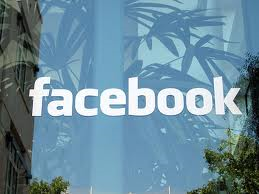 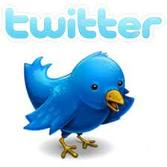 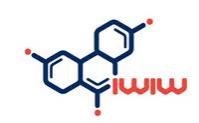 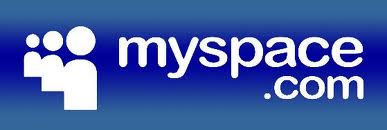 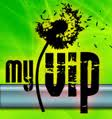 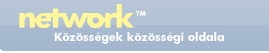 2). Mi a különbség ezek között a portálok között? Mik az azonosságok? 

	Azonosság: funkciók, ismerősök keresése

	Különbségek: üzemeltető,  külső megjelenés
3) Regisztrálás (korlátlan, meghívóhoz kötve)1. lépés
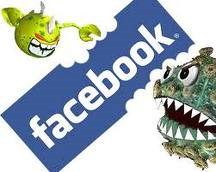 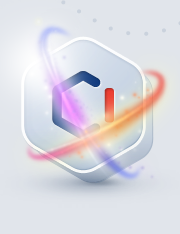 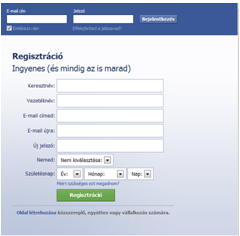 Facebook – korlátlanIWIW- csak meghívóval
IV. Keresés a közösségi portálon
Név szerint – FACEBOOK
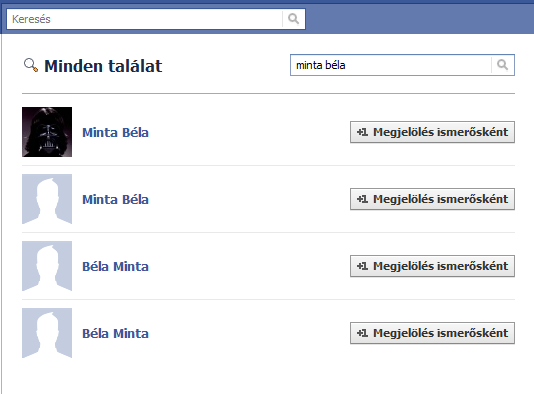 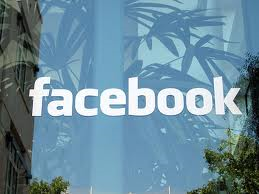 Részletes keresés - IWIW
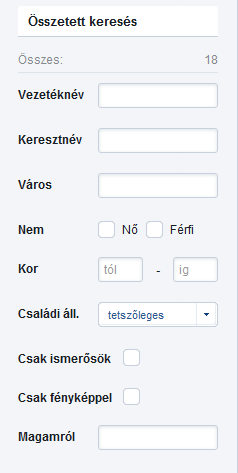 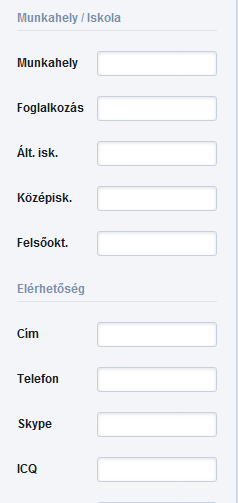 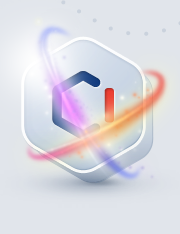 V. A közösségi portálok veszélyei
Adatvédelmi szabályzat – regisztrációkor elolvasandó
Kevés személyes adatot adjunk meg, mint a képen
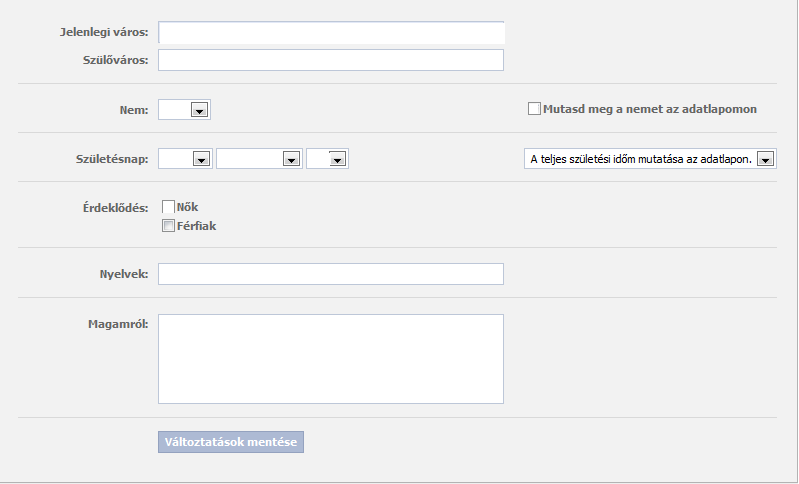 VI. A közösségi portálok „etikettje”
A közösségi oldalakon nem használunk trágár kifejezéseket!
Másokról nem töltünk fel fotót a beleegyezése nélkül!
Mások képeihez, megfontoltan szólunk hozzá!
Mások adatait tiszteletben tartjuk!
Csak a tényleges ismerőseinket jelöljük be ismerősnek!
VII. Gyakorló feladatok
1.) Regisztráljatok a facebookon
Jelentkezzetek be
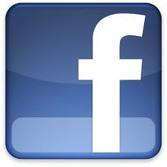 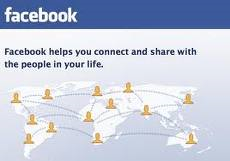 2.) Keresd meg osztálytársadat, küldj neki egy születésnapi üdvözlőkártyát! (kép és szöveg)
----------------------------------------------------------------
Kedves Klára!
Boldog születésnapot kívánok Neked!
Üdv.: Rózsa
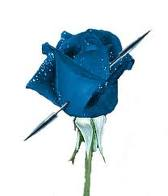 VIII. Összefoglalás
Hogyan kell regisztrálni a közösségi portálokon?
Hányféleképpen kereshetünk személyeket a különböző portálokon?
Milyen veszélyekre figyeljünk használatukkor?
Mit tudsz a közösségi portálok etikettjéről?
HÁZI FELADAT
Készíts egy rejtvényt a közösségi portálokkal kapcsolatosan. A megfejtés valamelyik közösségi portál neve legyen!
IX. Óra végi értékelés
Értékelés szempontjai:
Órai aktivitás
Pontos, precíz feladatvégzés
Utasítások betartása
Felhasznált források
Pitrik József: Tanári kézikönyv az Informatika, könyvtárhasználat, számítástechnika tankönyvsorozathoz.Apáczai Kiadó, Celldömölk, 1999. 

Homor Tivadar, Mészáros Antal: Az információ és az ember; könyvtárhasználati ismeretek 13-18 éves tanulók számára.Mozaik Oktatási Stúdió, Szeged, 1999.

Csernoch László, Csernoch Lászlóné, Word 6.0 gyakorlatok II.Nemzeti Tankönyvkiadó Rt, Budapest, 1998.